ÔN TẬP CUỐI KÌ I
TIẾT 7, 8
Bố vắng nhà
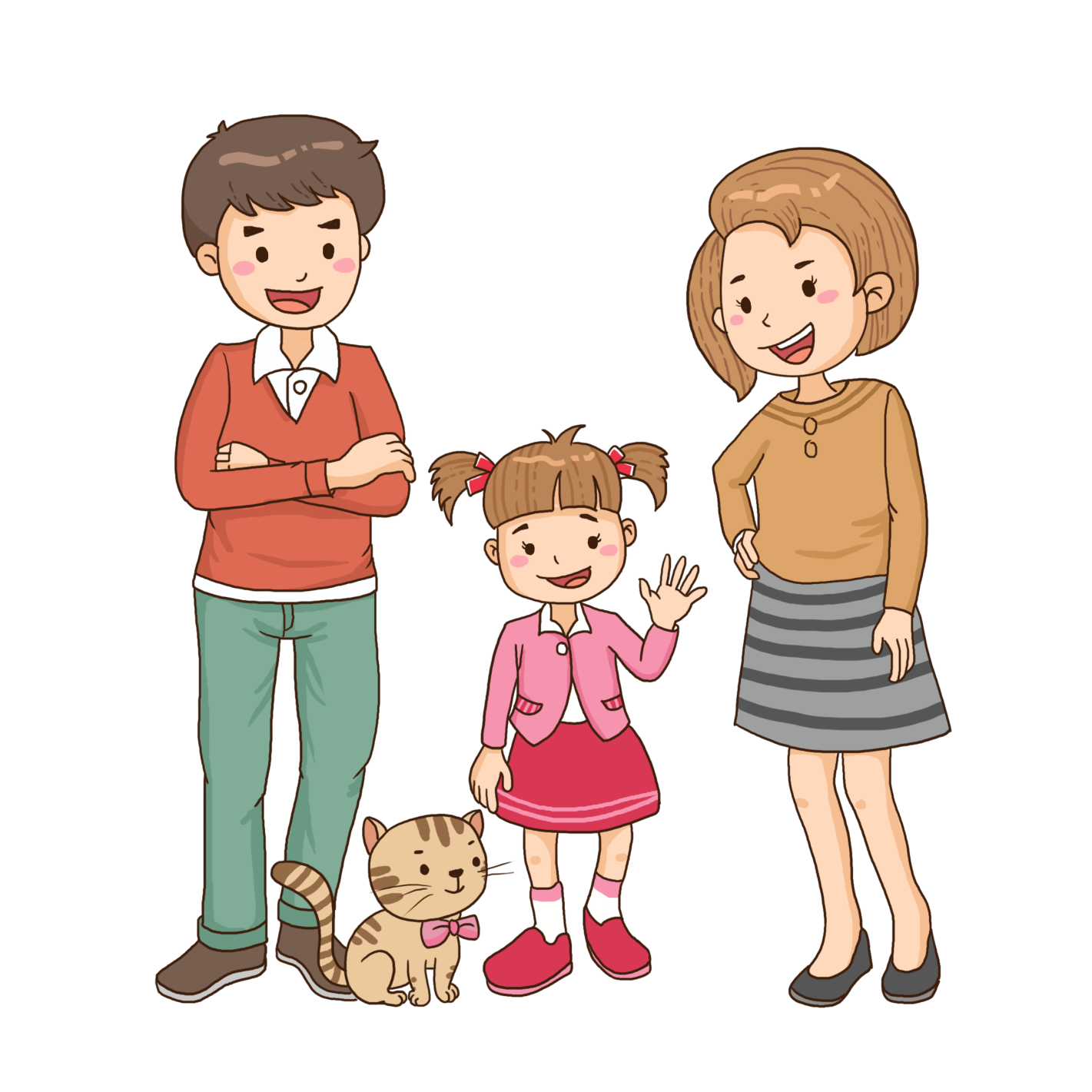 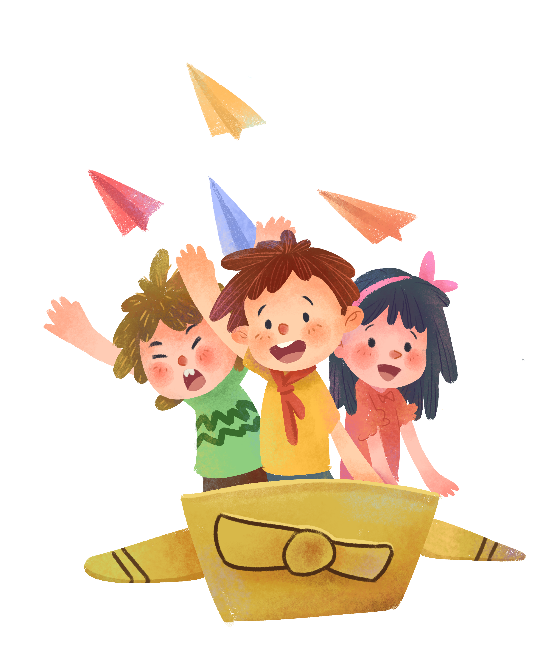 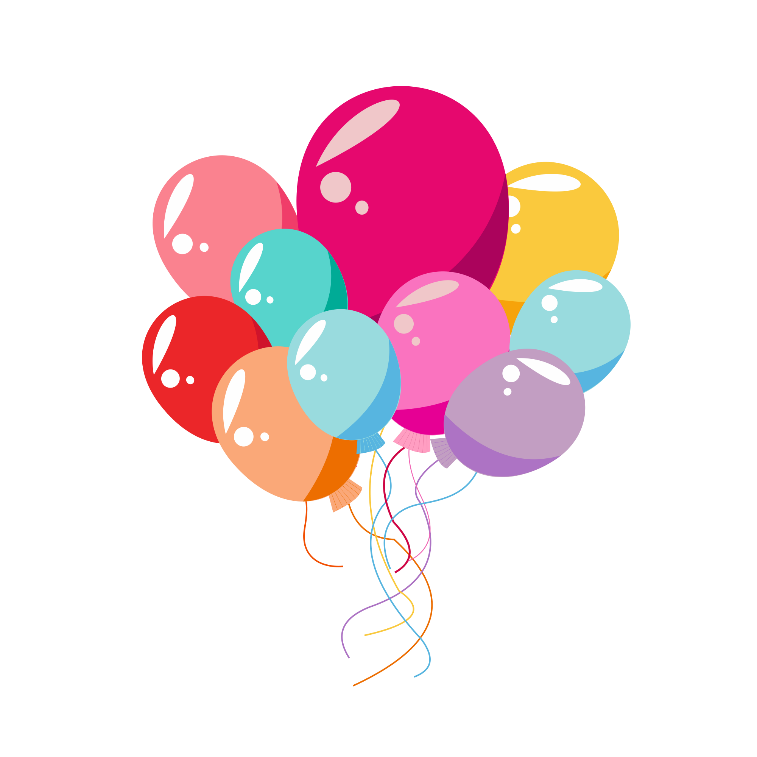 ĐỌC
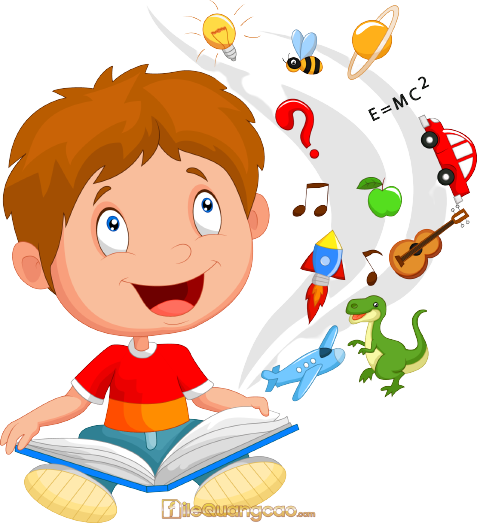 Bố vắng nhà
ĐỌC
“Mai mốt bố về thôi màMẹ ăn thêm cơm, kẻo ốm…”Ô, bữa nay mẹ trẻ conCòn bé hóa ra người lớn.
CAO XUÂN SƠN
Mâm cơm mẹ nấu thật ngonCó cá, có canh, có thịtMà mẹ chỉ ăn qua quýtRồi buông đũa lặng nhìn con.

Hình như mẹ có gì loVẩn vơ mắt nhìn ra cửaÀ, bé biết rồi, vắng bốSáng vừa đi công tác xa.
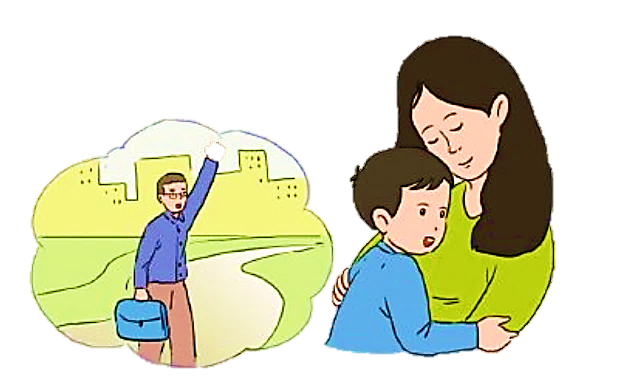 Bố vắng nhà
LUYỆN ĐỌC
“Mai mốt bố về thôi màMẹ ăn thêm cơm, kẻo ốm…”Ô, bữa nay mẹ trẻ conCòn bé hóa ra người lớn.
CAO XUÂN SƠN
Mâm cơm mẹ nấu thật ngonCó cá, có canh, có thịtMà mẹ chỉ ăn qua quýtRồi buông đũa lặng nhìn con.

Hình như mẹ có gì loVẩn vơ mắt nhìn ra cửaÀ, bé biết rồi, vắng bốSáng vừa đi công tác xa.
qua quýt
lặng nhìn
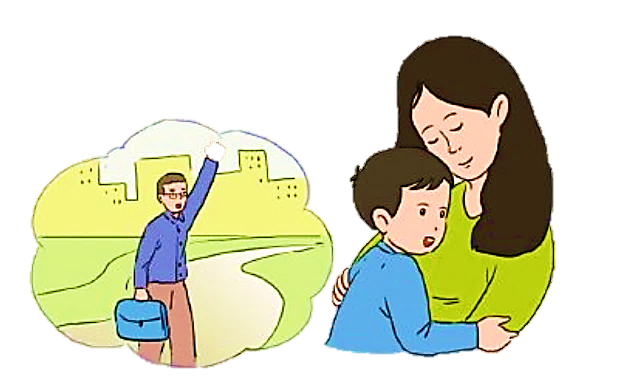 Vẩn vơ
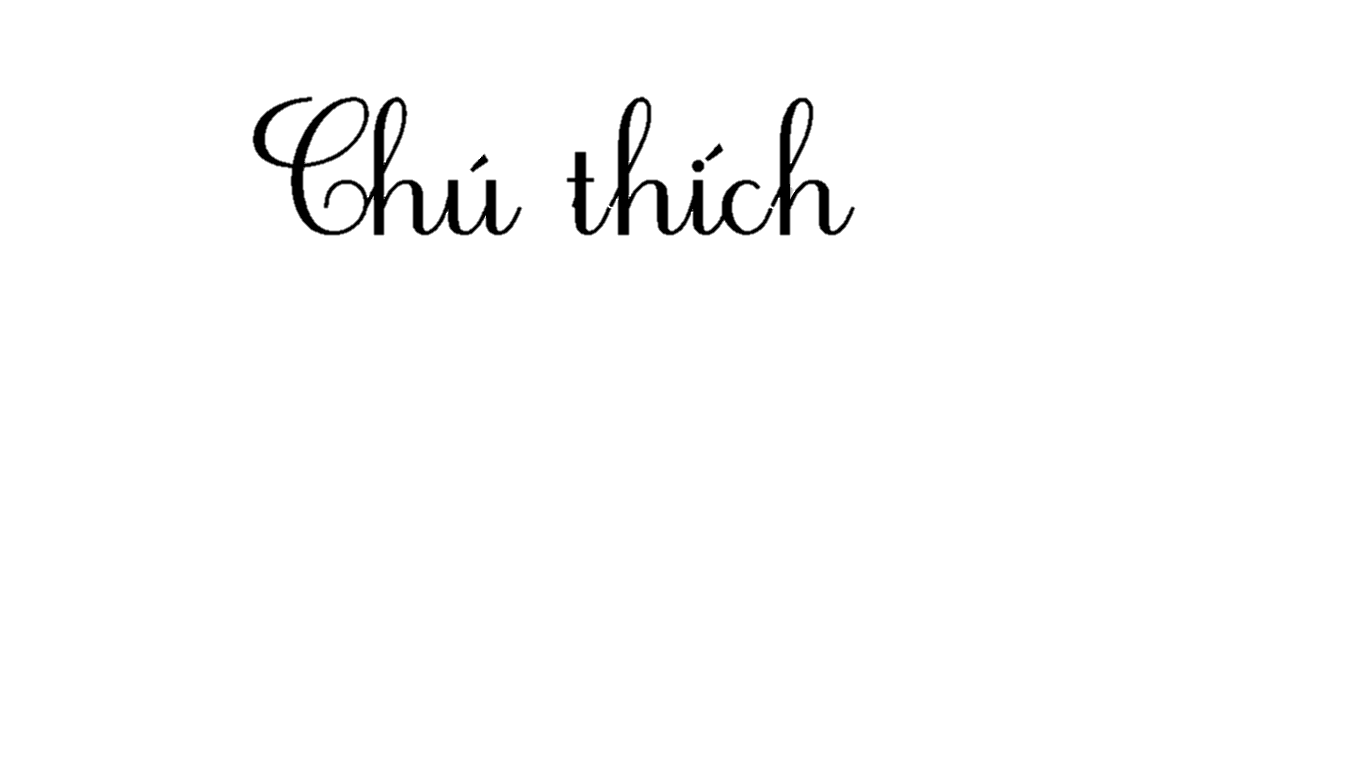 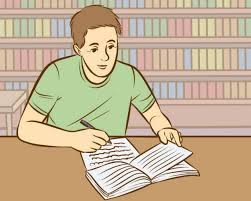 Qua quýt:
 (ăn, làm, học…) một cách qua loa, sơ sài, cho xong chuyện
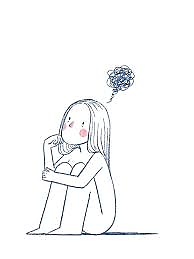 Vẩn vơ:
 (nghĩ ngợi, đi lại, nói năng) một cách không chú ý, không rõ mình muốn gì, tại sao
Bố vắng nhà
ĐỌC ĐOẠN
“Mai mốt bố về thôi màMẹ ăn thêm cơm, kẻo ốm…”Ô, bữa nay mẹ trẻ conCòn bé hóa ra người lớn.
CAO XUÂN SƠN
Mâm cơm mẹ nấu thật ngonCó cá, có canh, có thịtMà mẹ chỉ ăn qua quýtRồi buông đũa lặng nhìn con.

Hình như mẹ có gì loVẩn vơ mắt nhìn ra cửaÀ, bé biết rồi, vắng bốSáng vừa đi công tác xa.
3
1
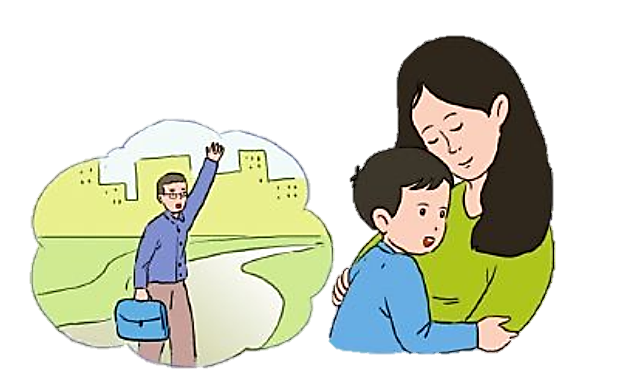 2
Bài thơ được chia làm mấy đoạn?
Bố vắng nhà
ĐỌC TOÀN BÀI
“Mai mốt bố về thôi màMẹ ăn thêm cơm, kẻo ốm…”Ô, bữa nay mẹ trẻ conCòn bé hóa ra người lớn.
CAO XUÂN SƠN
Mâm cơm mẹ nấu thật ngonCó cá, có canh, có thịtMà mẹ chỉ ăn qua quýtRồi buông đũa lặng nhìn con.

Hình như mẹ có gì loVẩn vơ mắt nhìn ra cửaÀ, bé biết rồi, vắng bốSáng vừa đi công tác xa.
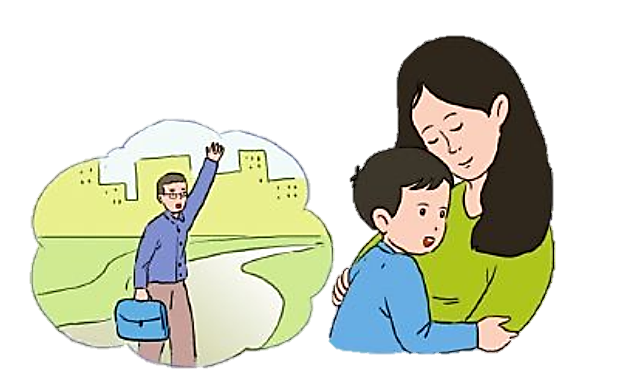 CÂU HỎI VÀ BÀI TẬP
Chú khỉ thông minh
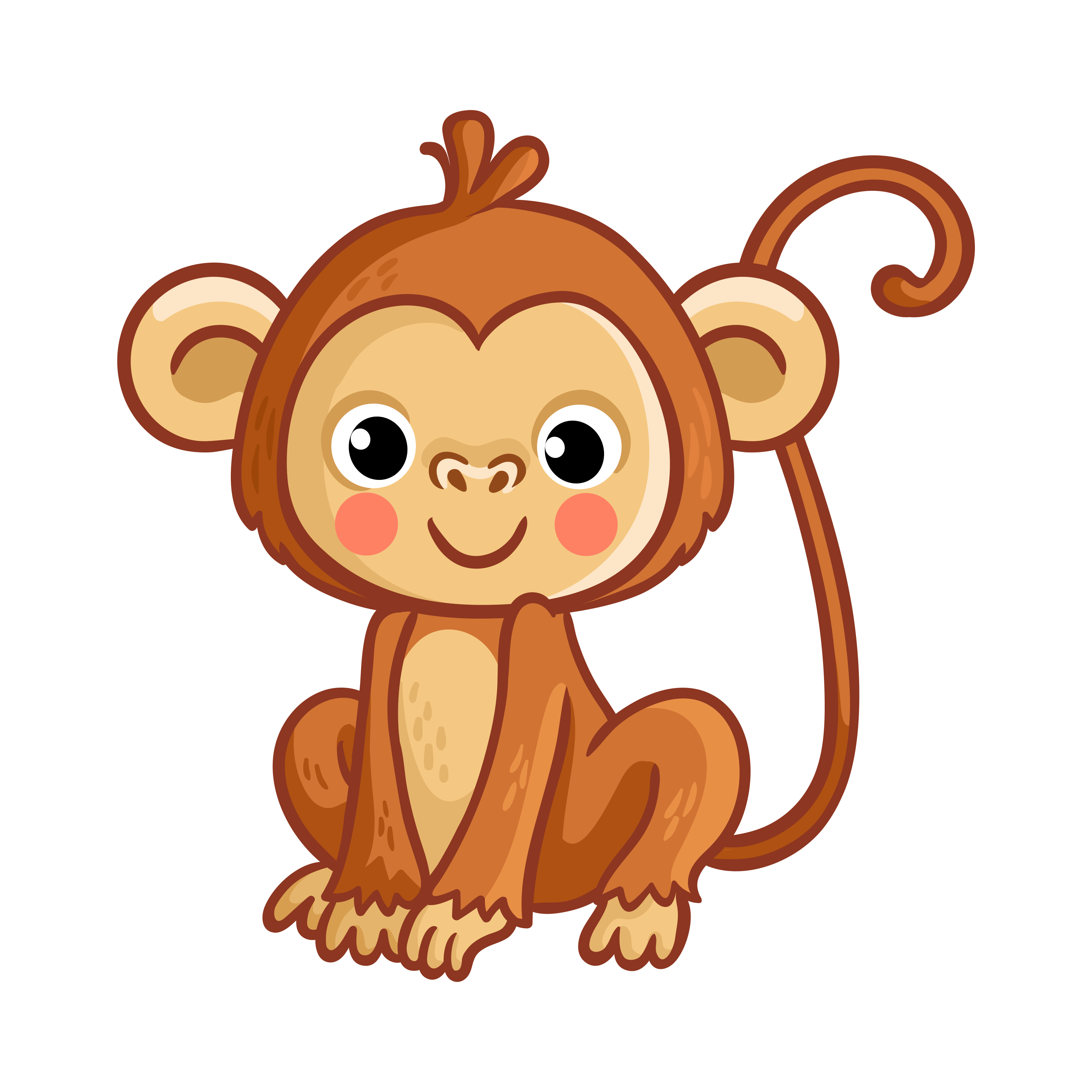 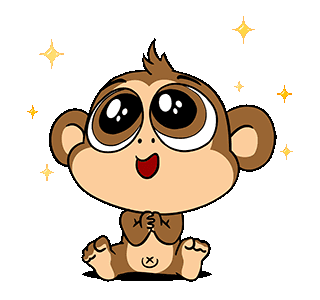 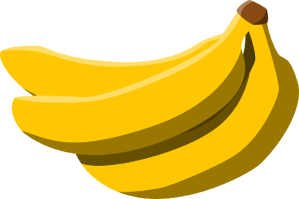 1. Bé nhận ra điều gì lạ bên mâm cơm?
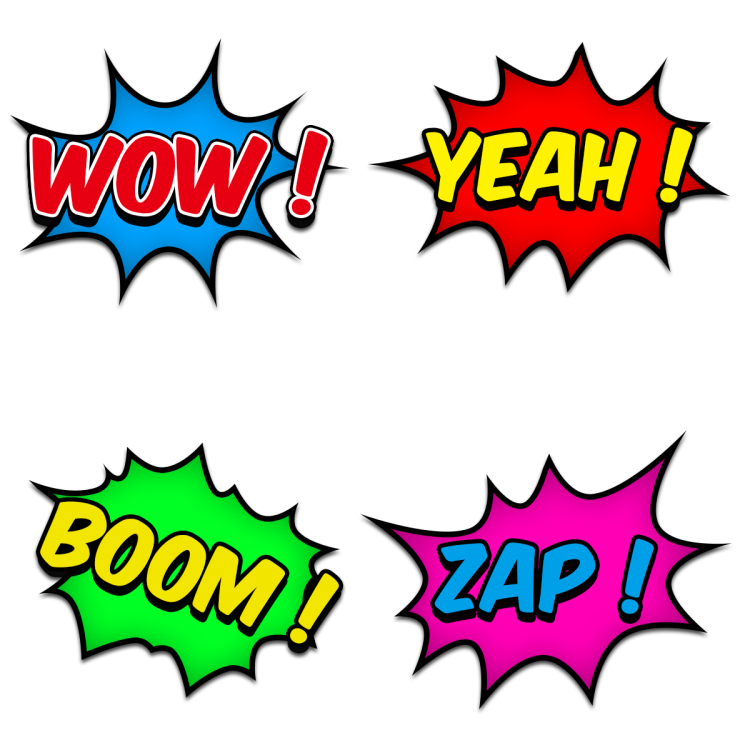 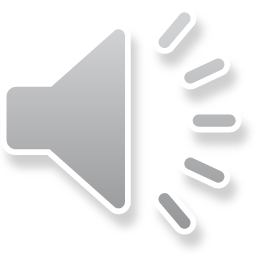 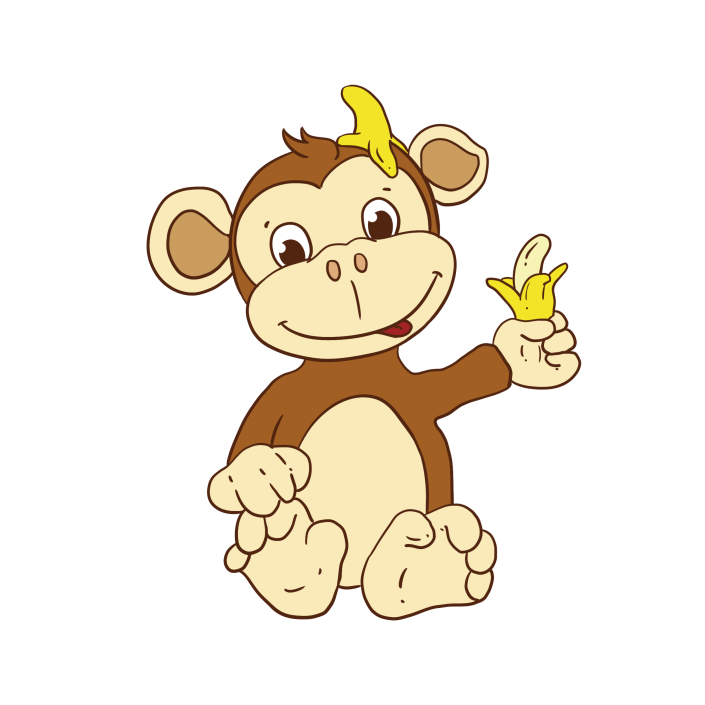 Điều lạ bé nhận ra bên mâm cơm là mâm cơm mẹ nấu rất ngon mà mẹ chỉ ăn qua quýt rồi buông đũa lặng nhìn bé.
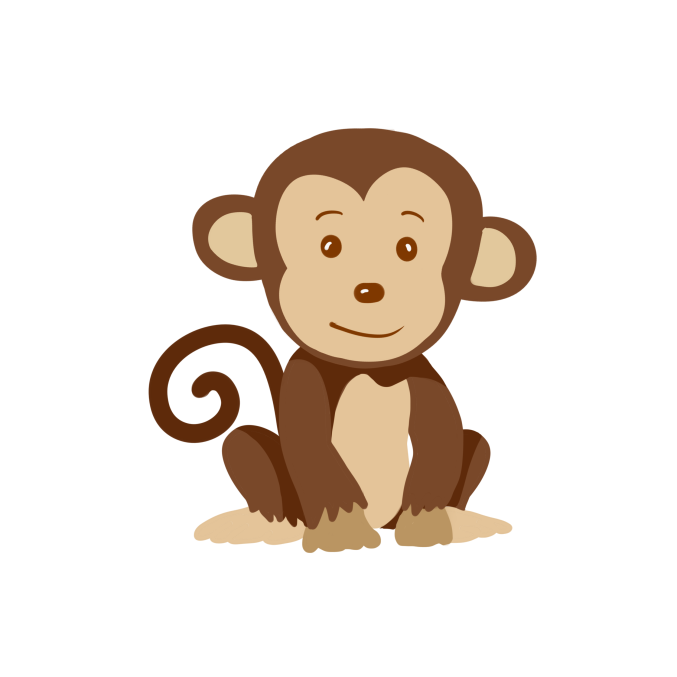 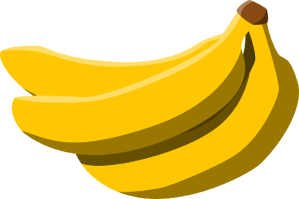 2. Theo bé, vì sao mẹ lo?
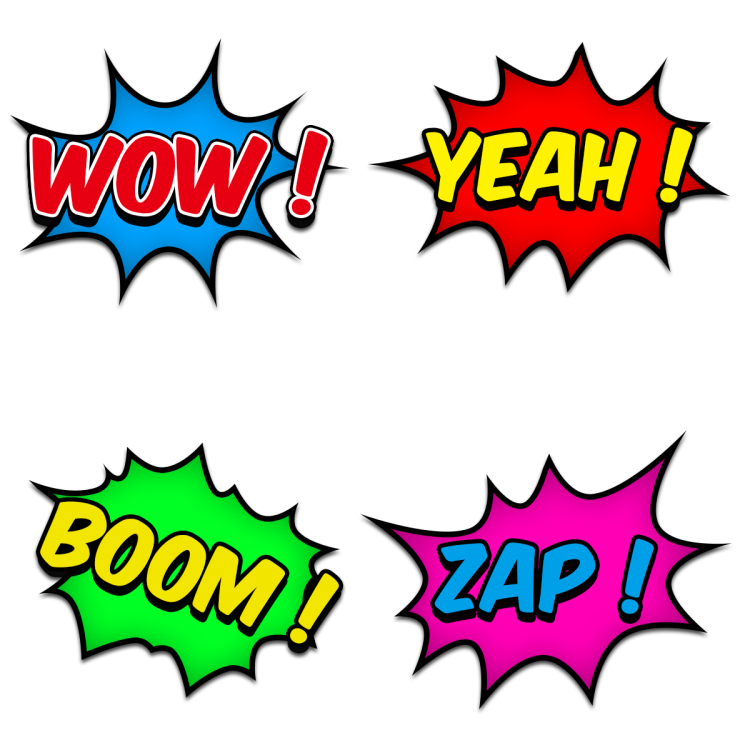 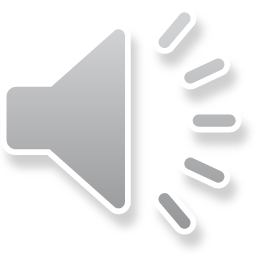 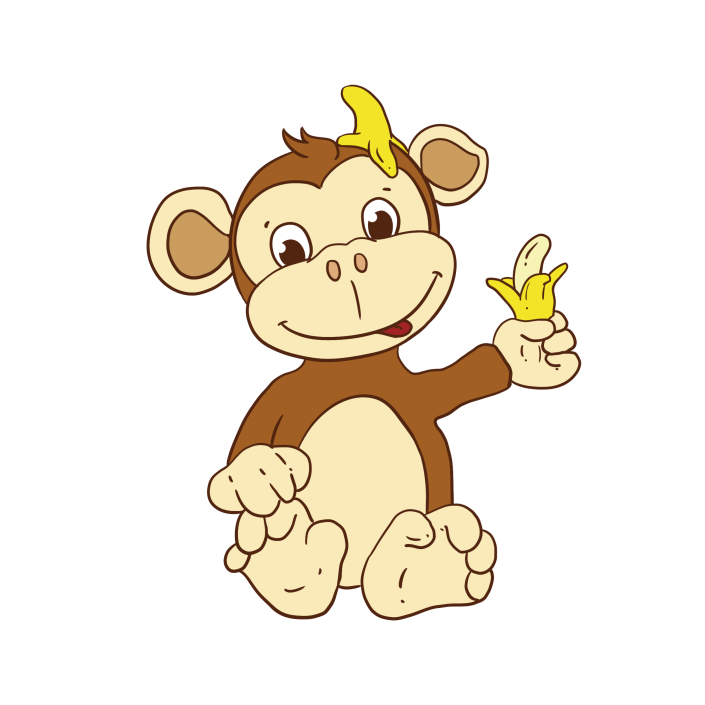 Theo bé, mẹ lo vì sáng nay bố vừa đi công tác xa.
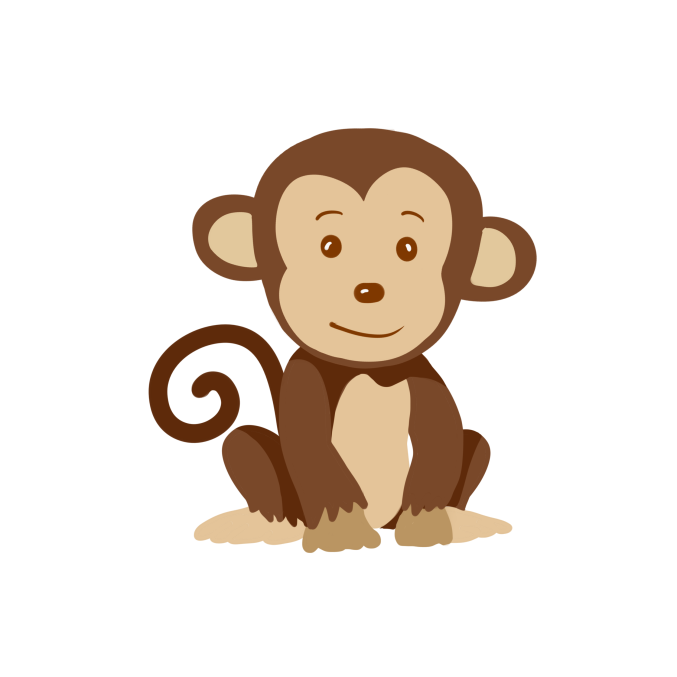 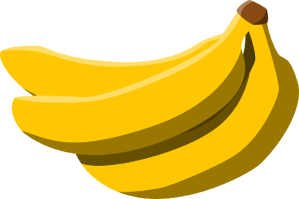 3. Vì sao bé nghĩ bữa nay bé là người lớn?
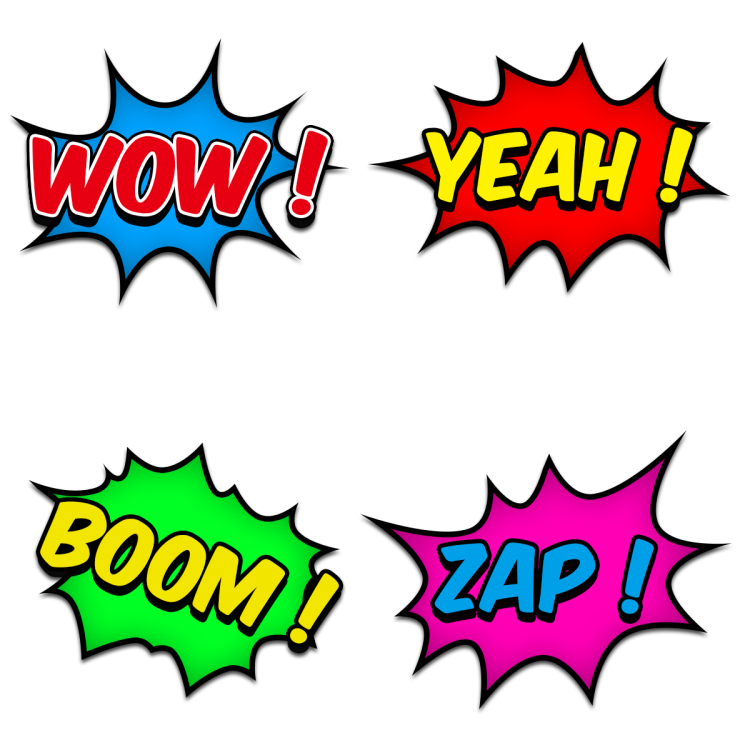 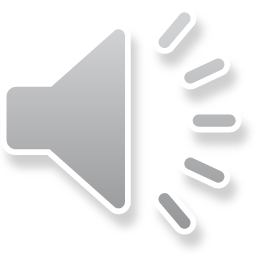 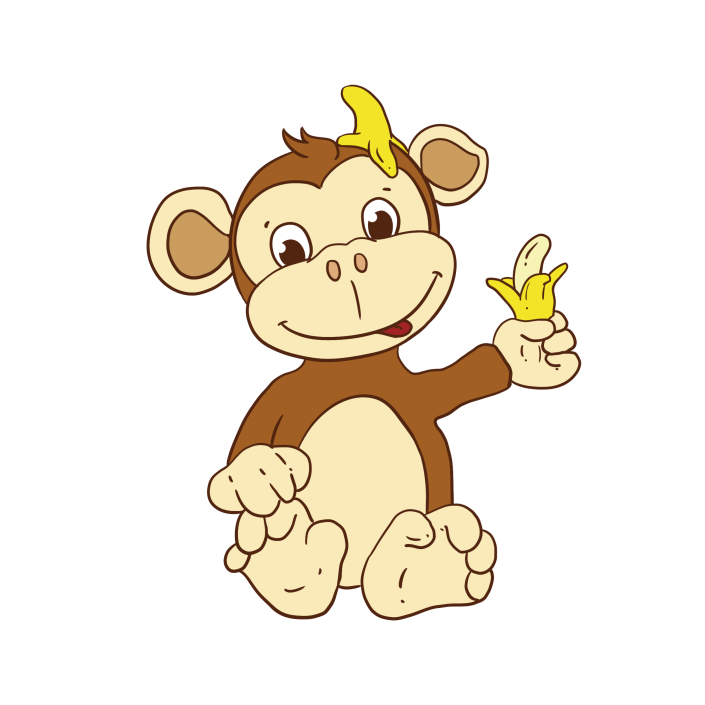 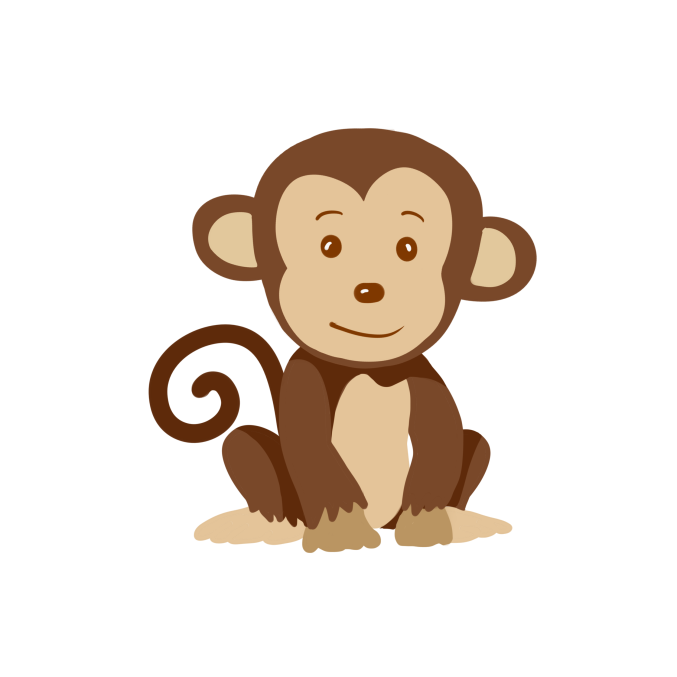 Bé nghĩ bữa nay bé là người lớn vì bé hiểu được lòng mẹ và an ủi được mẹ.
Ghép mỗi câu ở bên A với mẫu câu thích hợp ở bên B
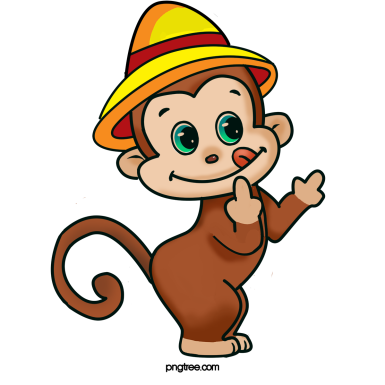 A
B
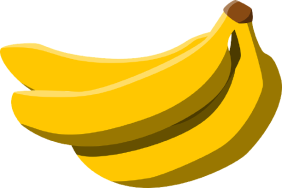 a) Bé an ủi mẹ
1) Ai là gì?
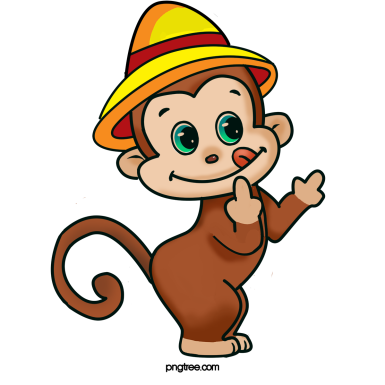 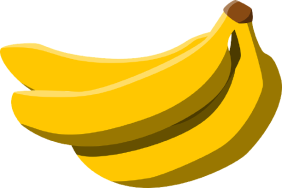 b) Bữa đó bé là người lớn
2) Ai làm gì?
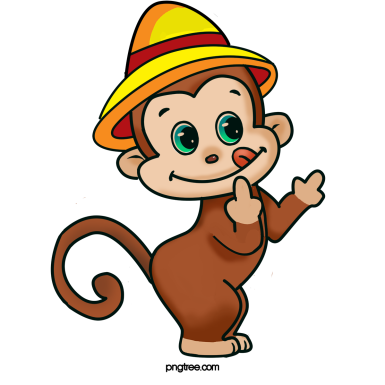 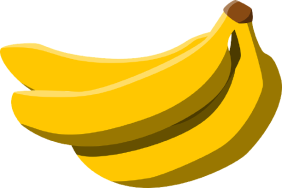 c) Cả nhà thương yêu nha
3) Ai thế nào?
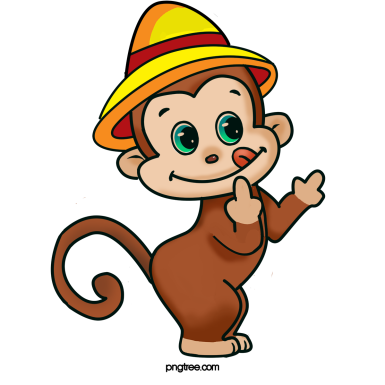 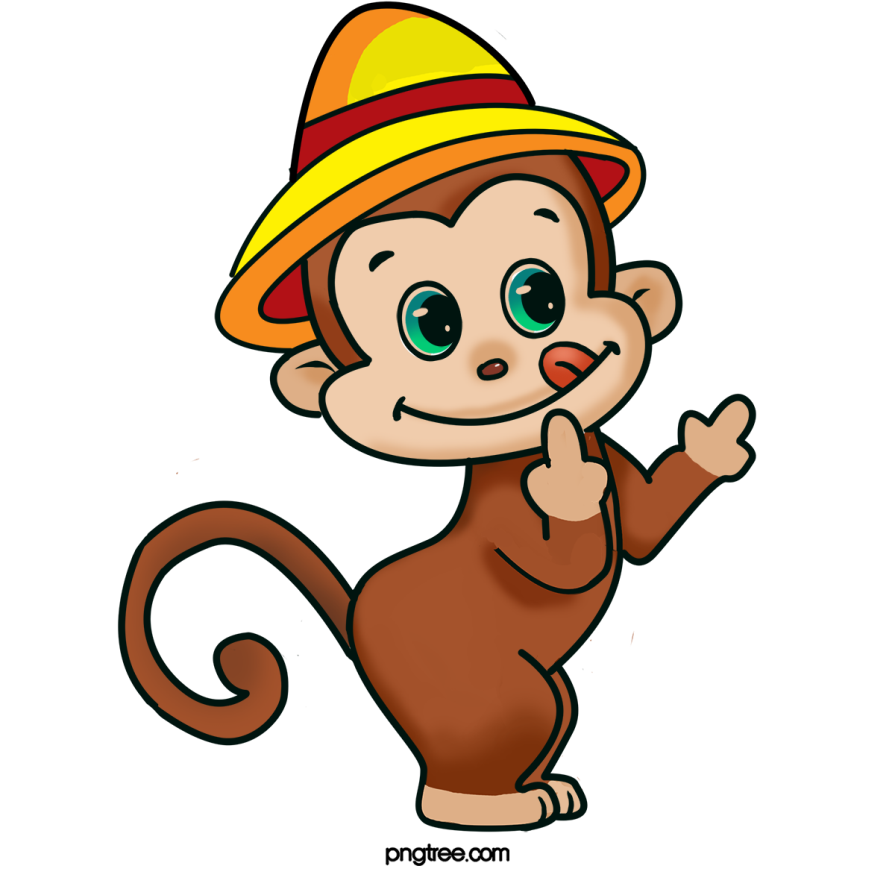 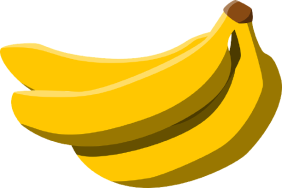 a) Bé an ủi mẹ
1) Ai là gì?
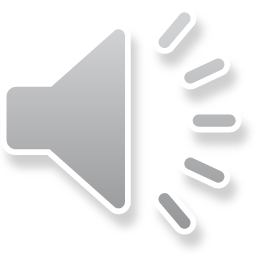 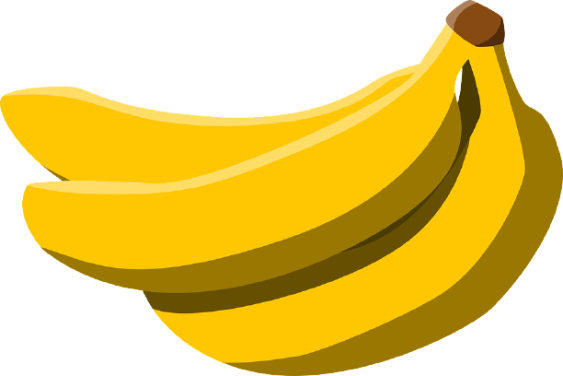 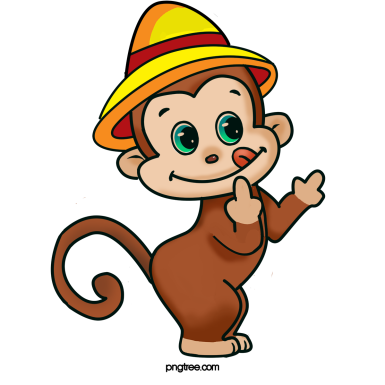 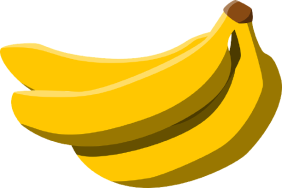 b) Bữa đó bé là người lớn
2) Ai làm gì?
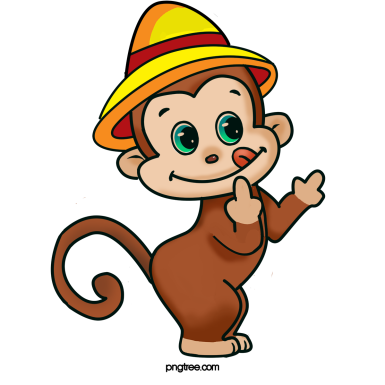 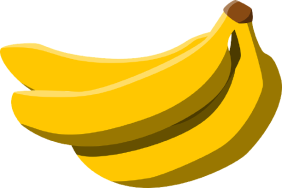 c) Cả nhà thương yêu nha
3) Ai thế nào?
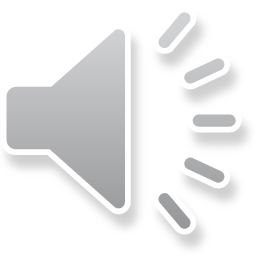 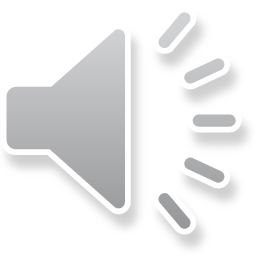 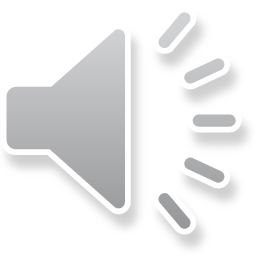 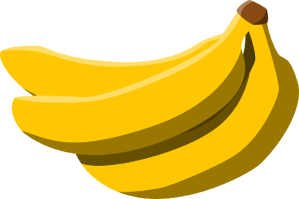 5. Đọc truyện vui sau. Dấu câu nào phù hợp với mỗi ô trống: dấu chấm hay dấu chấm hỏi, dấu chấm than?
Bé Hoa mới đi học lớp 1 được một tuần         Bé nói với bố:
- Có nhiều điều cô giáo con không biết đâu, bố ạ.
- Sao con lại nghĩ thế  
- Vì thỉnh thoảng, cô lại bảo: "Các em hãy trả lời cho cô câu hỏi này nhé           ".
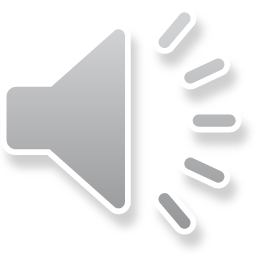 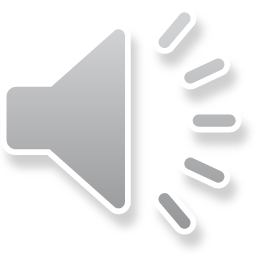 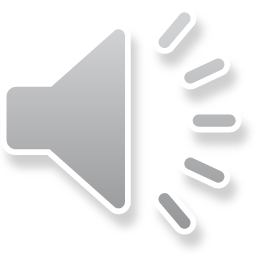 .
?
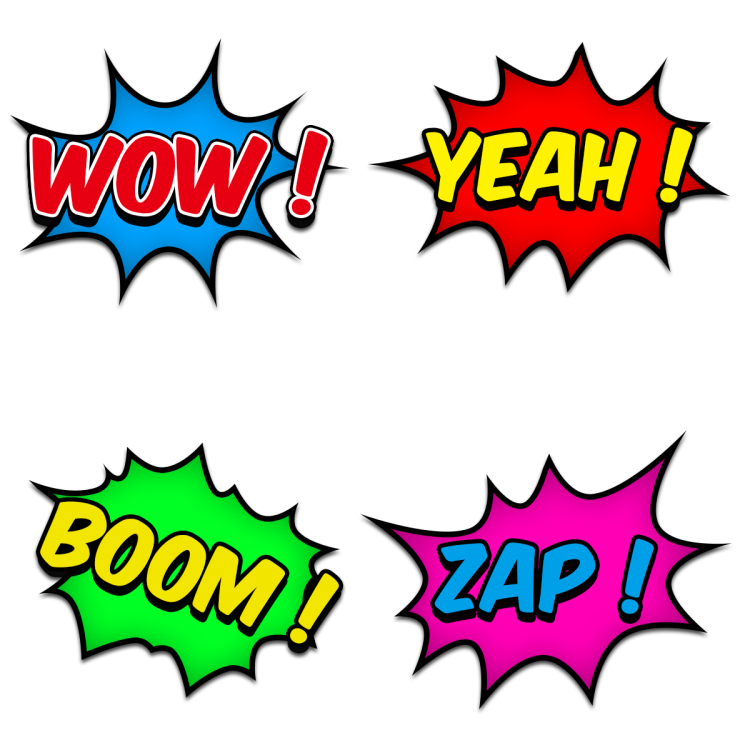 !
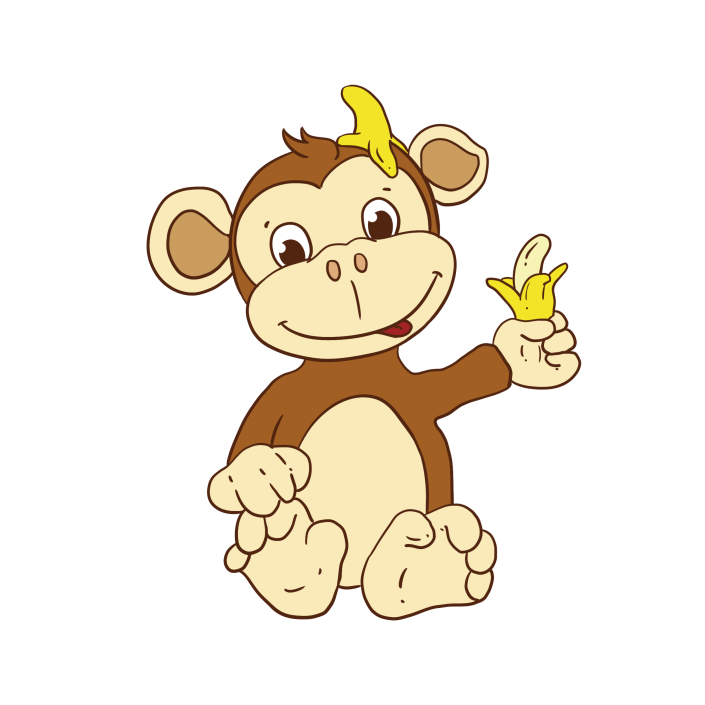 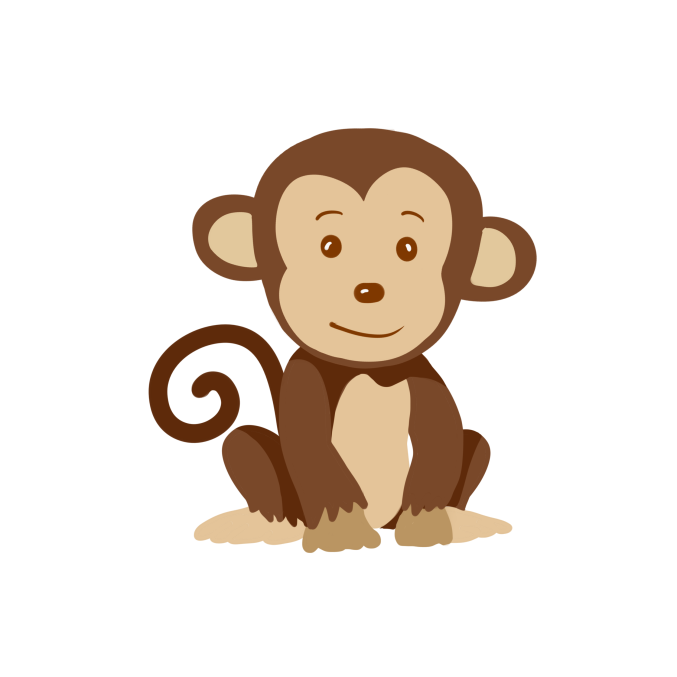 Bố vắng nhà
“Mai mốt bố về thôi màMẹ ăn thêm cơm, kẻo ốm…”Ô, bữa nay mẹ trẻ conCòn bé hóa ra người lớn.
CAO XUÂN SƠN
Mâm cơm mẹ nấu thật ngonCó cá, có canh, có thịtMà mẹ chỉ ăn qua quýtRồi buông đũa lặng nhìn con.

Hình như mẹ có gì loVẩn vơ mắt nhìn ra cửaÀ, bé biết rồi, vắng bốSáng vừa đi công tác xa.
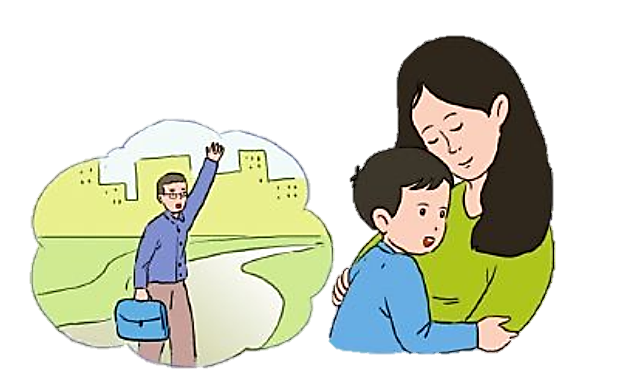 CỦNG CỐ - DẶN DÒ
TẠM BIỆT VÀ Hẹn gặp lại